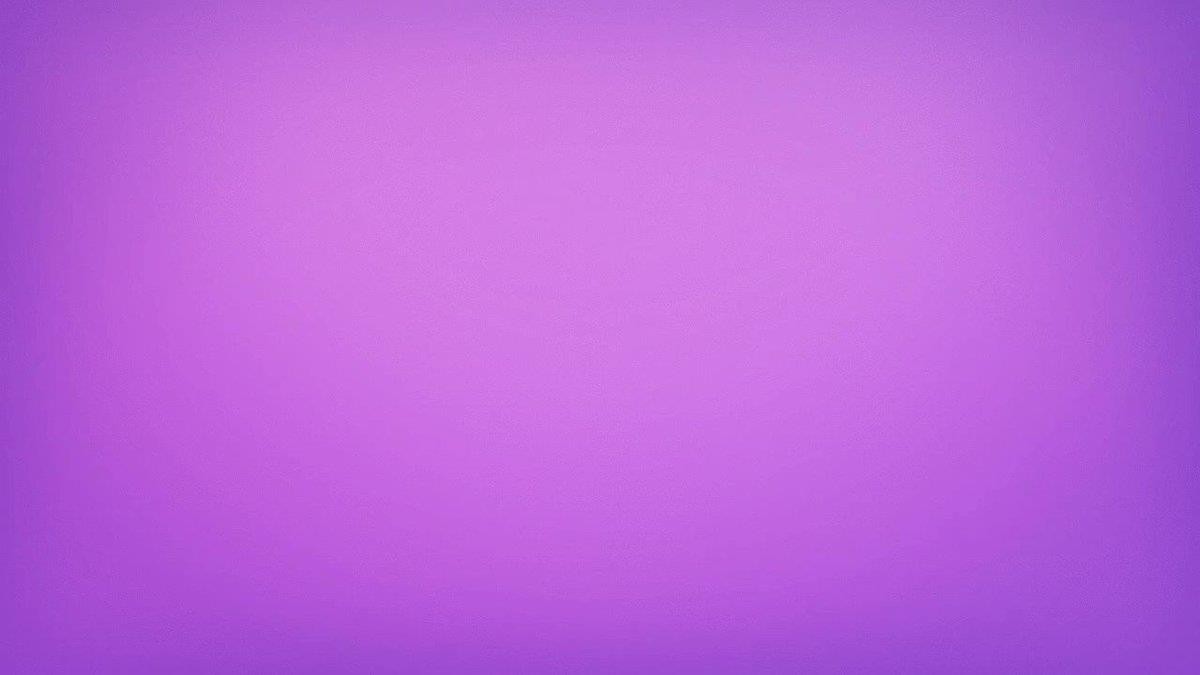 ПЕДАГОГИЧЕСКИЙ СОВЕТ
Обновленные ФГОС:
к каким	изменениям готовиться школе
в 2022	году?
Повестка
Обновленные ФГОС НОО и ФГОС ООО
Итоги апробации примерных рабочих программ (1 класс)
ФГОС ООО (возможности перехода 5-7 кл)
Электронная школа 2:0 (календарь )
Практическая часть.
Итог.
НОРМАТИВНАЯ БАЗА
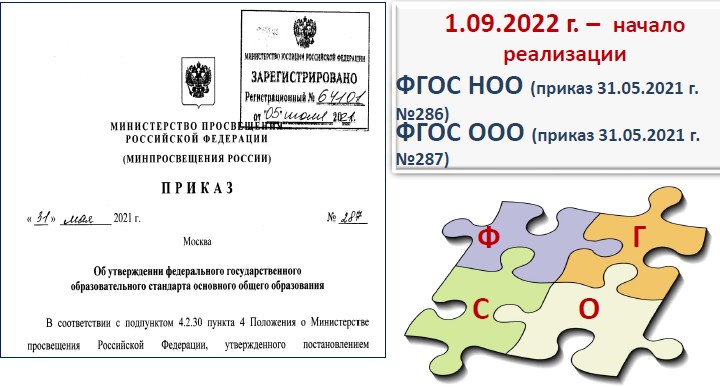 Обязательно! 
С 1 сентября 2022 года обучающиеся, которые будут приняты в 1 и 5 классы, будут учиться по обновленным ФГОС.
2 – 4 кл.,  6 – 9 кл.  могут продолжить обучение по обновленным ФГОС  по заявлению  родителей.
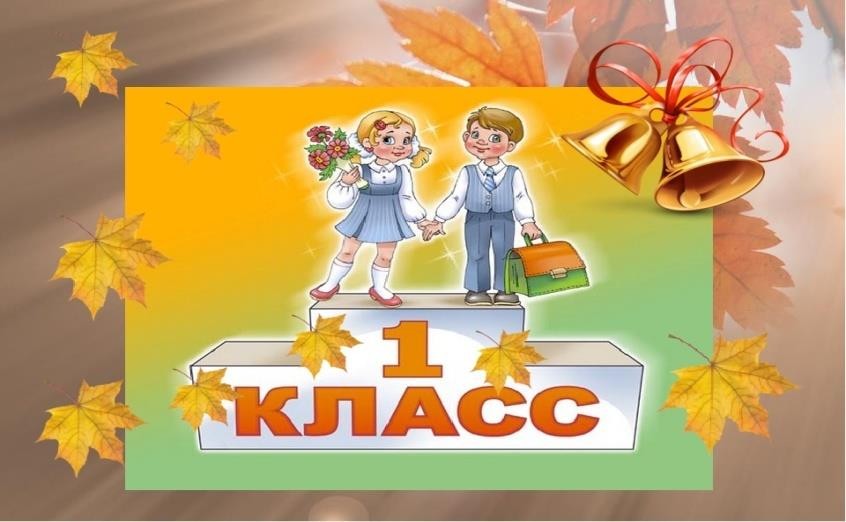 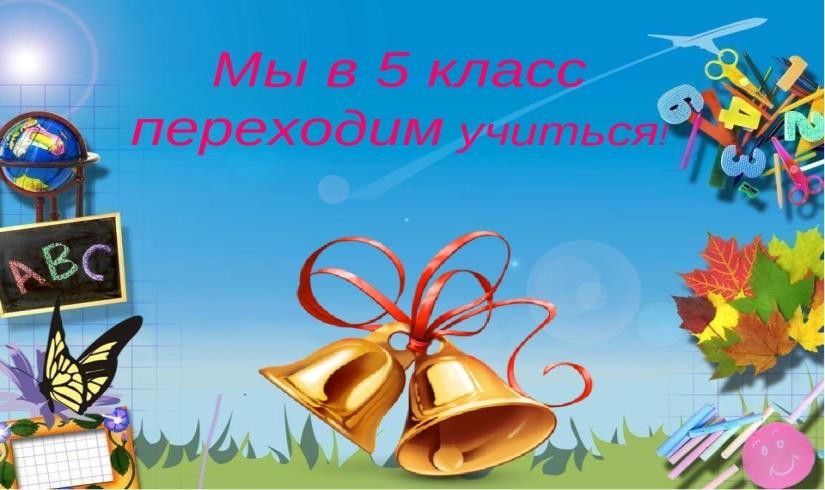 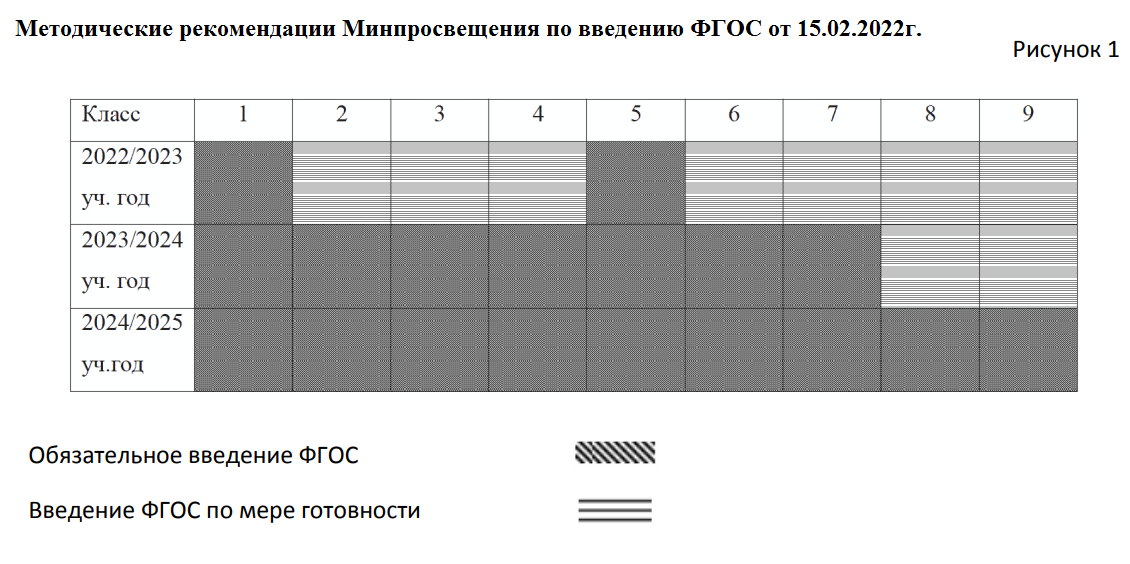 ФГОС
Федеральный государственный образовательный стандарт - совокупность обязательных требований к образованию определенного уровня и (или) к
профессии, специальности и направлению подготовки, утвержденных федеральным органом исполнительной власти, осуществляющим функции по выработке государственной политики и нормативно-правовому регулированию в сфере образования.
Основная задача ФГОС-
создание единого образовательного пространства по всей России.
Считается, что оно обеспечит комфортные условия обучения для детей при переезде в другой город или, к примеру, при переходе на семейное обучение.
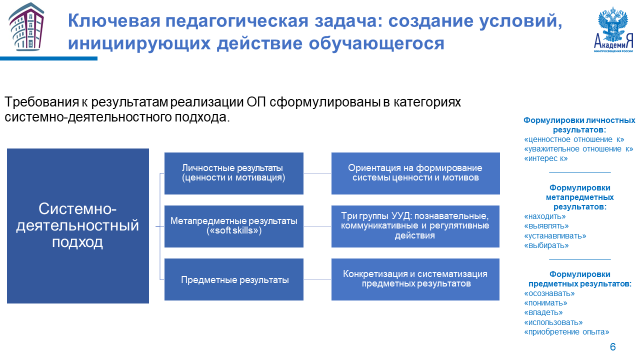 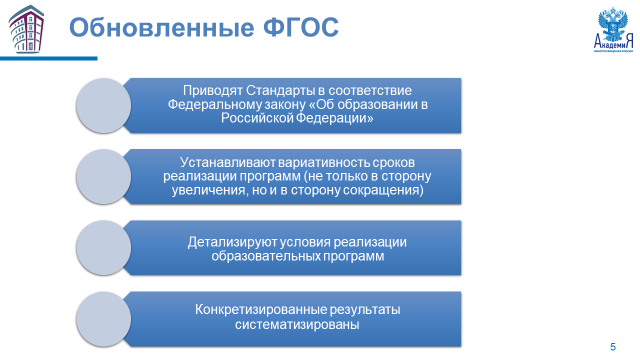 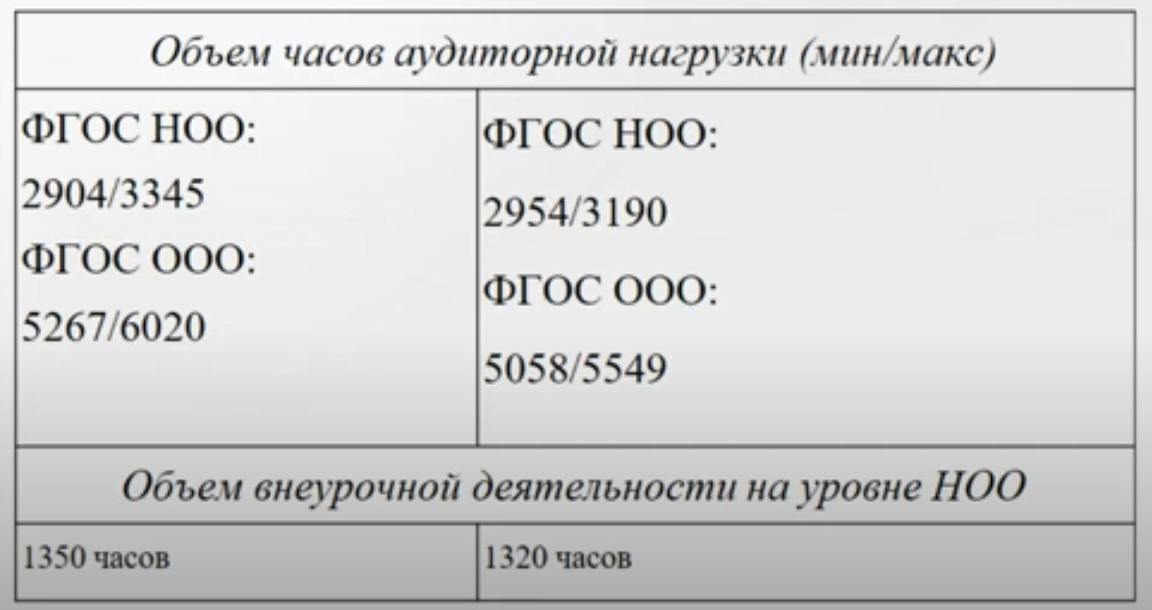 Ф Г О С
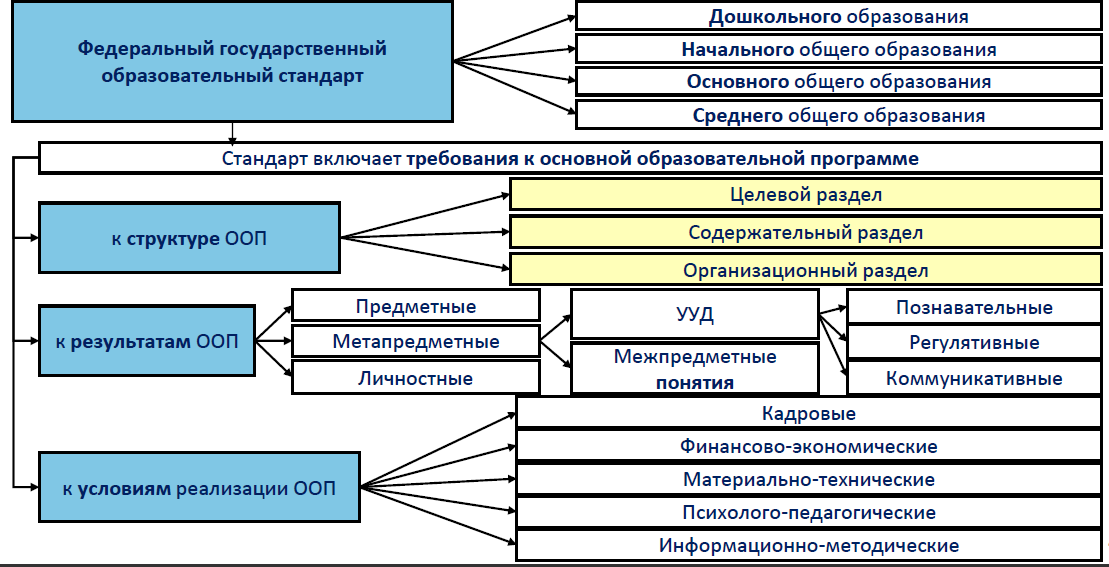 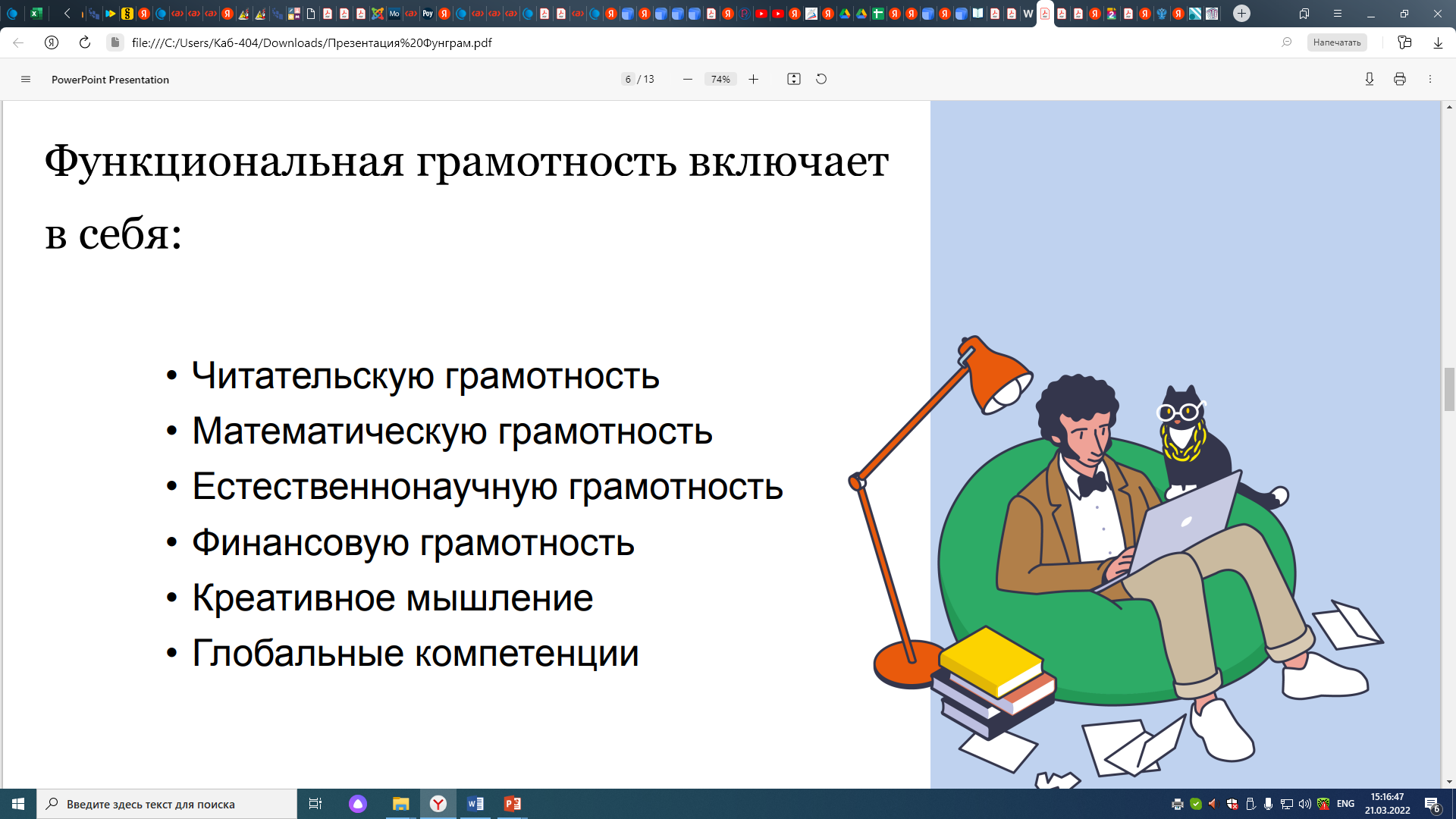 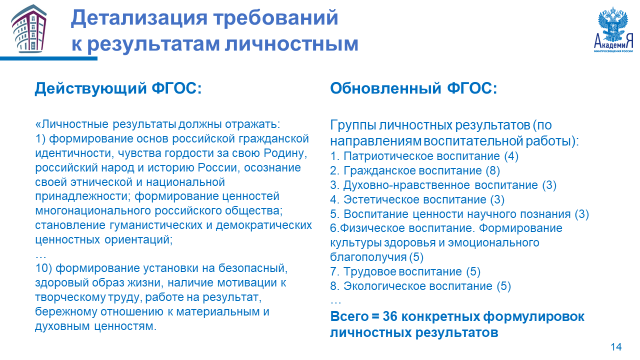 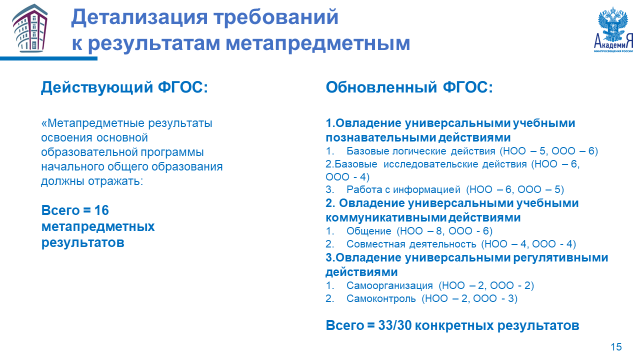 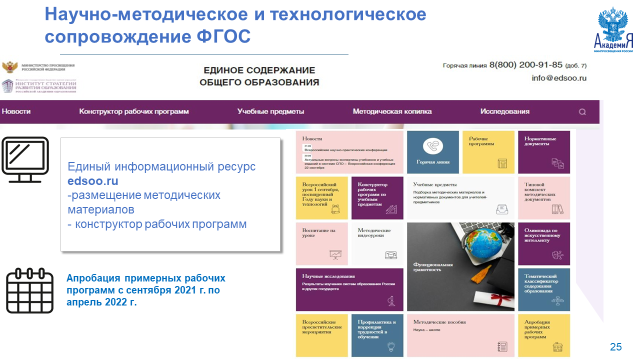 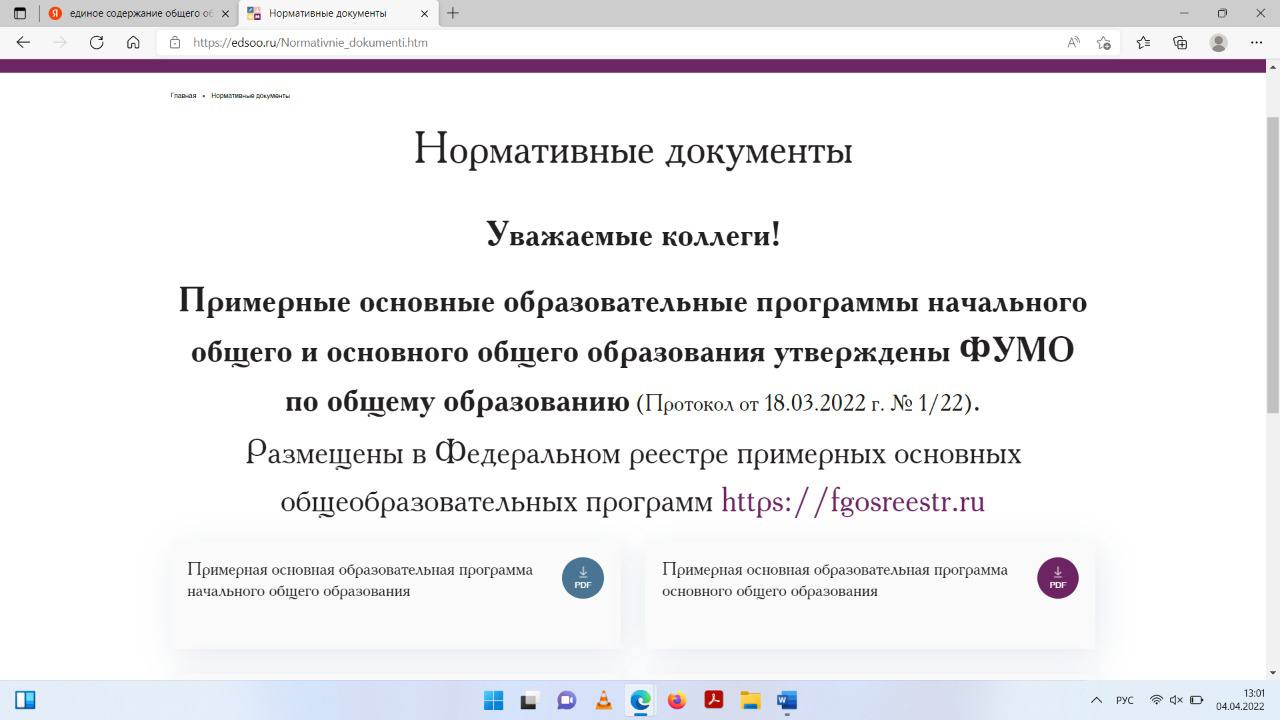 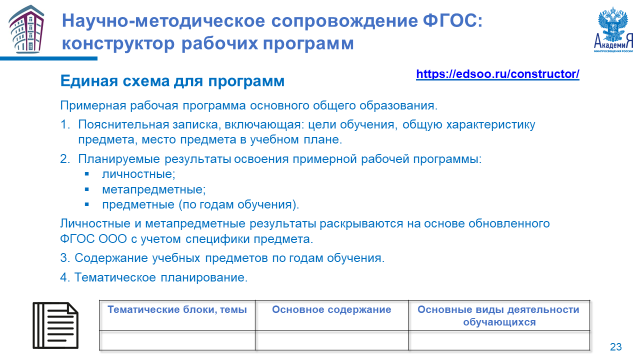 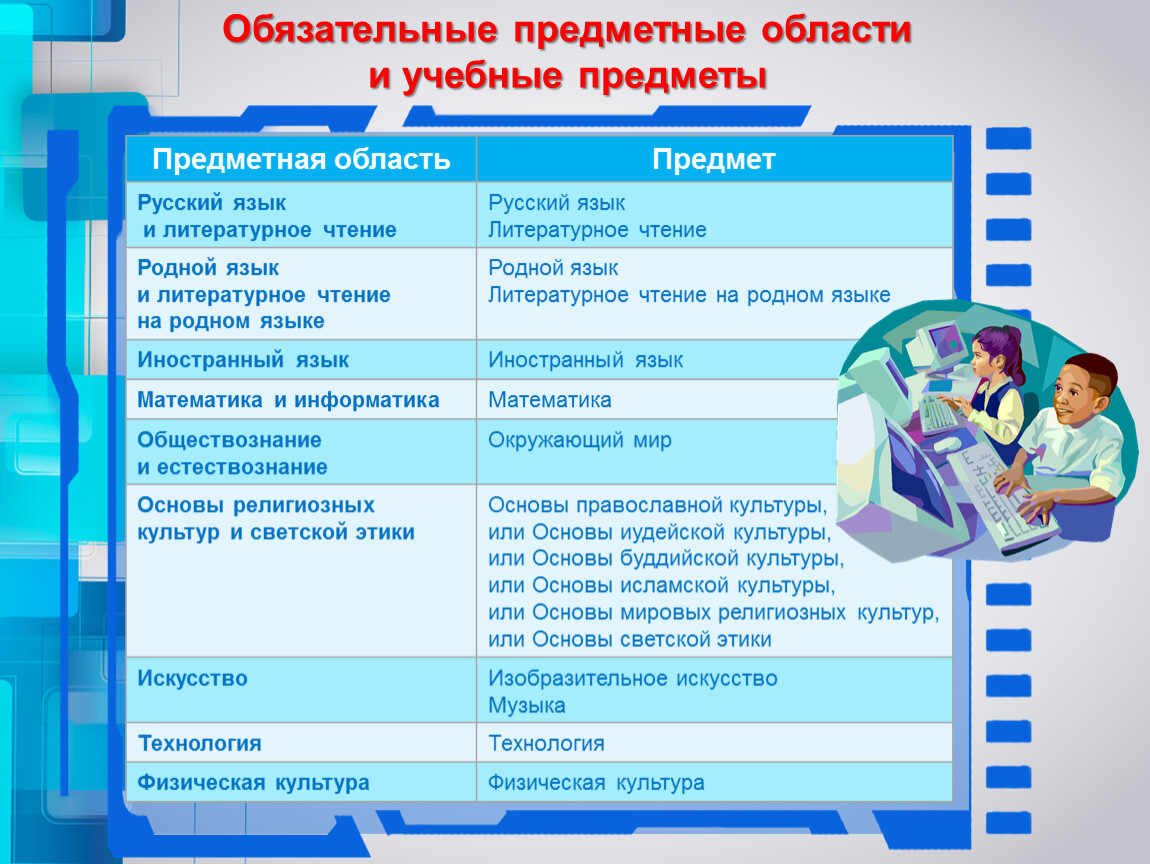 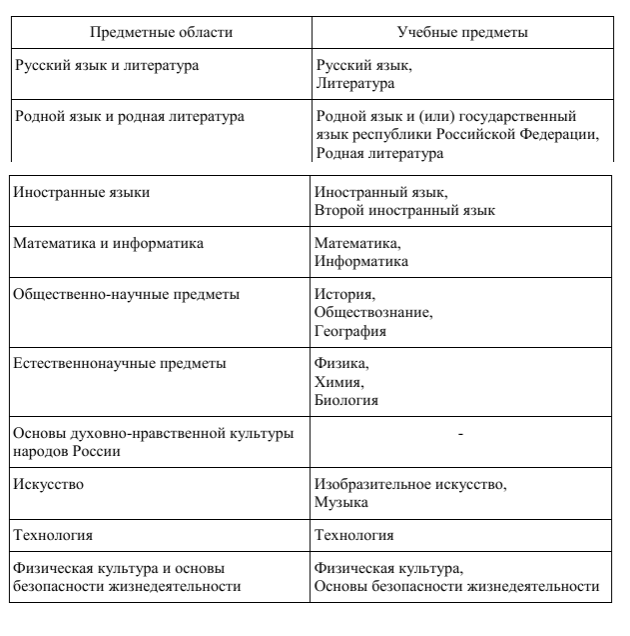 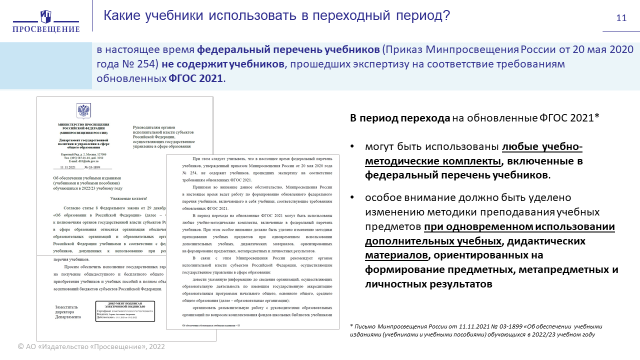 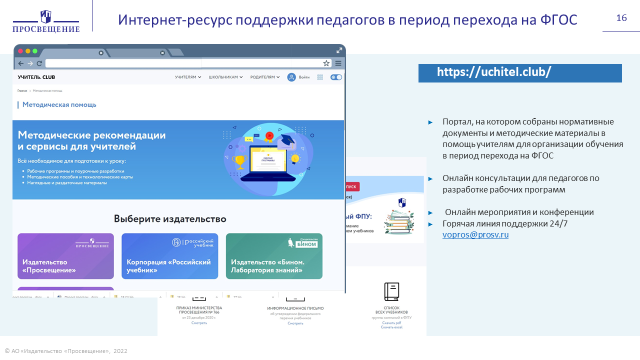